Катря Гриневичева
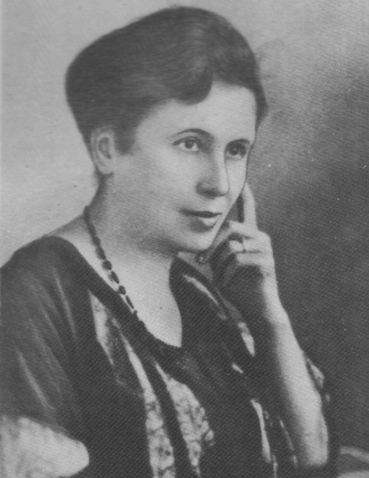 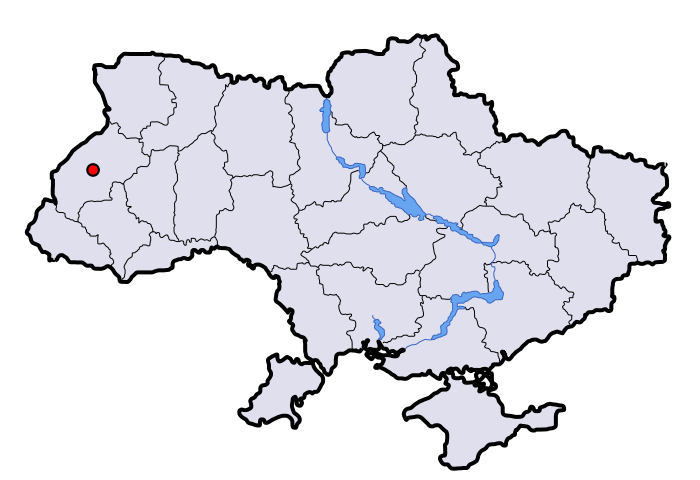 Редактор журналу для дітей «Дзвінок»
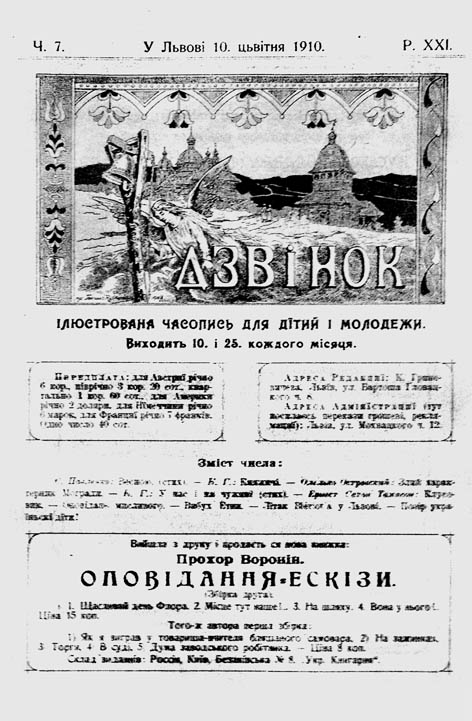 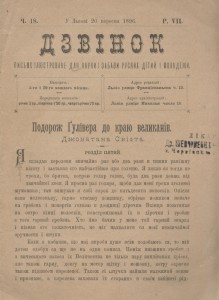 Творчість:
Перша збірка «Легенди і оповідання»
«Непоборні» (1926)
«Шоломи в сонці»(1928)
«Шестикрилець» (1935)
«Шестикрилець» та «Шоломи в сонці»
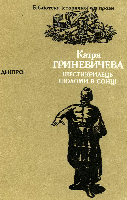 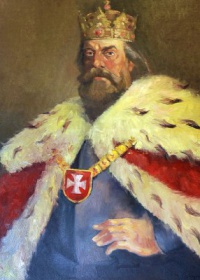 Стиль письма:
Архаїзована мова
Збагачене давньоруською лексикою мовлення
 Наповнена взірцями давньої календарно-обрядової поезії мова творів.
Відмежування від традиційної оповідальності
Стиль розрахований на емоційне, образне сприйняття подій
Динамічний сюжет
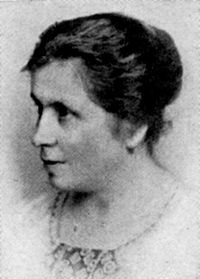 1947р
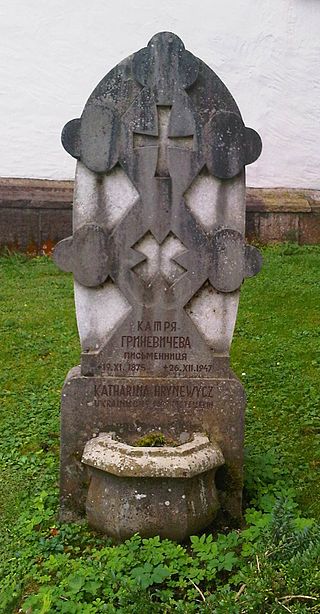